Sustaining Scioto
Short Term Implementation Plan
October 2, 2019
PURPOSE
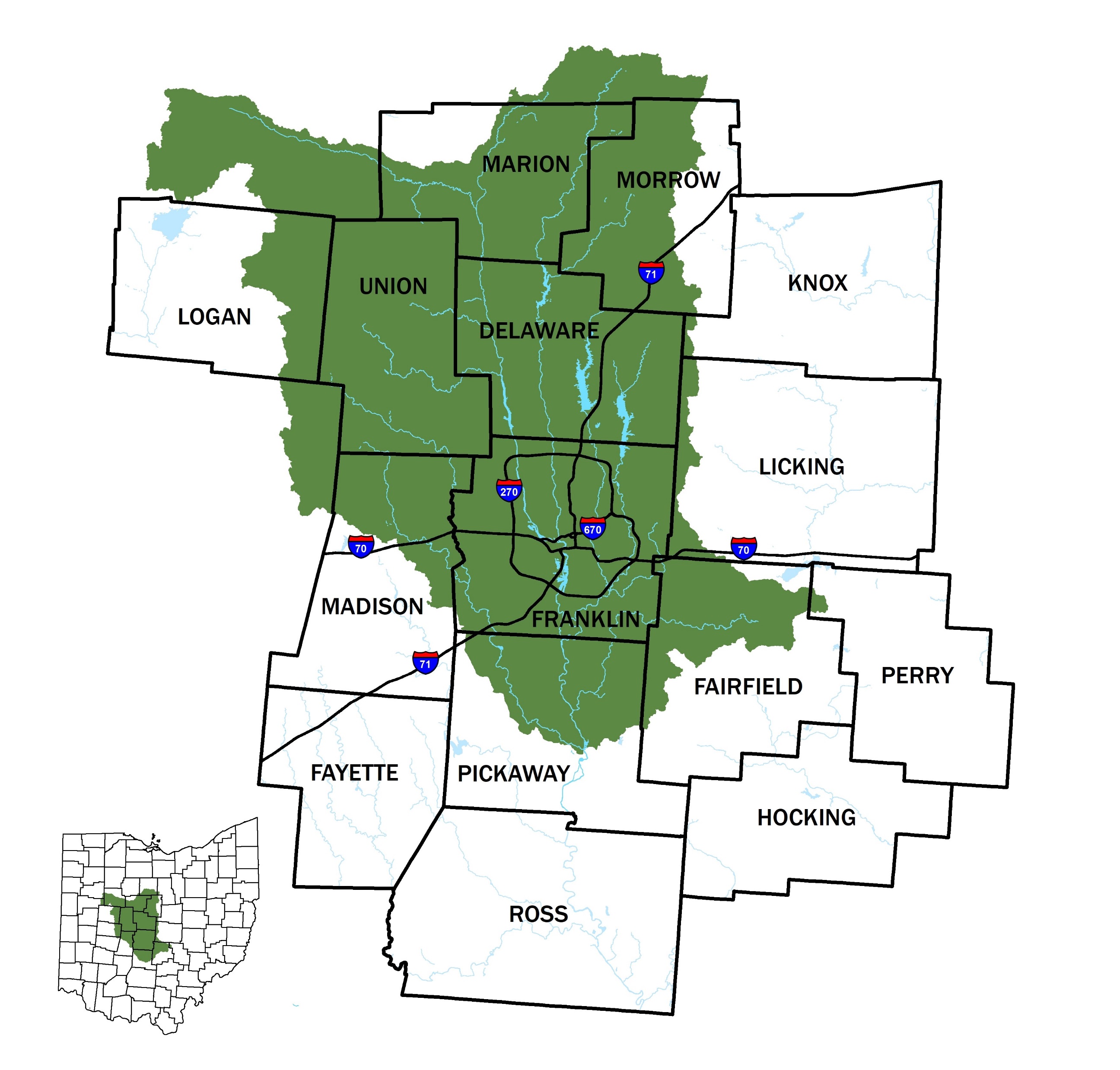 Informational Only
CONNECTING THE DOTS
+ 1,000,000
Delaware
2050
Union
Licking
+ 610,000
Franklin
+ 420,000
1,921,000
Madison
985,000
Fairfield
777,000
Pickaway
2015
HOUSEHOLDS
POPULATION
JOBS
[Speaker Notes: Changing weather patterns
Aging infrastructure
Drinking Water Supply
Nutrient Management Issues]
CHANGING WEATHER PATTERNS
Short Term
2015-2025
Long Term
2046-2090
Mid Term2026-2045
Actual vs Projected 
Annual 
Mean 
Temp (F)
Historical Average Temperature
SUSTAINING SCIOTO – Mid-Ohio Regional Planning Commission
CHANGING WEATHER PATTERNS
Mid Term
2026-2045
Short Term 2015-2025
Long Term
2046-2090
Actual vs Projected 
Annual 
Mean 
Precip (in)
SUSTAINING SCIOTO – Mid-Ohio Regional Planning Commission
Historical Average Precip
ADAPTIVE MANAGEMENT OPTIONS
Long Term (End of Century)
2046 – 2090
 
Implement Improvements from Mid Term Plans
Re-evaluate climatic conditions
Mid Term (10-30 Years)
2026 – 2045
 
Regional Water Supply Planning
Groundwater Supply Planning
Water Reuse Planning
Reservoir Capacity Planning
Nutrient/Pollutant Reduction Planning and Implementation
Re-evaluate climatic conditions
Short Term (10 Years)
2015 – 2025

Regional Collaborative Forum
Public Education
Improve Emergency Preparedness Capacities
Enhance Operational Procedures (WQ Monitoring & Treatment SOPs)
Resource Protection/Source Management
[Speaker Notes: Changing weather patterns
Aging infrastructure
Drinking Water Supply
Nutrient Management Issues]
OUTCOME
Short Term (10 Years)
2015 – 2025

Regional Collaborative Forum
Public Education
Improve Emergency Preparedness Capacities
Enhance Operational Procedures (WQ Monitoring & Treatment SOPs)
Resource Protection/Source Management
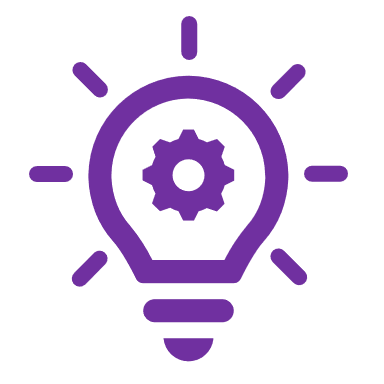 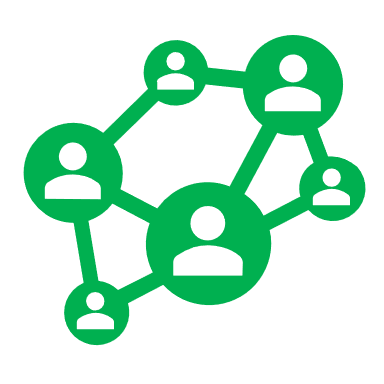 Informed Decision Making
Prepared & Connected Communities
LAYERS
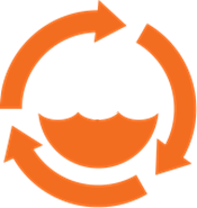 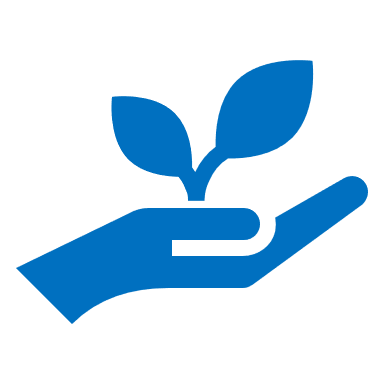 Protected Resources
Resilient Infrastructure
[Speaker Notes: Mention case studies, specifically the “award winning climate ready boston”]
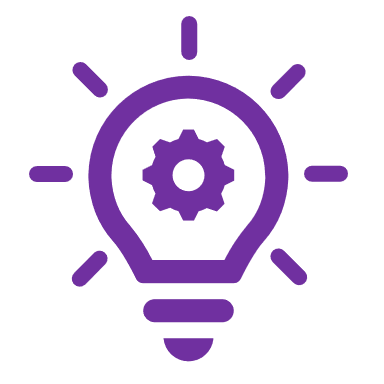 Strategy 1
Establish a Leadership Body & Sustainable Funding
[Speaker Notes: Changing weather patterns
Aging infrastructure
Drinking Water Supply
Nutrient Management Issues]
APPROVED STRUCTURE
Sustainability Advisory Committee
Greenways & Water Resources Program
E&AQ Working Group
Sustaining Scioto Board
COG Board
Sustainable 2050
Public Education & Outreach
Infrastructure Coordination
Resource Protection
TIMELINE
September: SAC Consideration & WRWG Presentation
October: Commission Presentation October: Short Term Implementation Plan Released
September-December: Engage potential board members & funders
January 2020: Board Kickoff Meeting
KEY PARTNERS
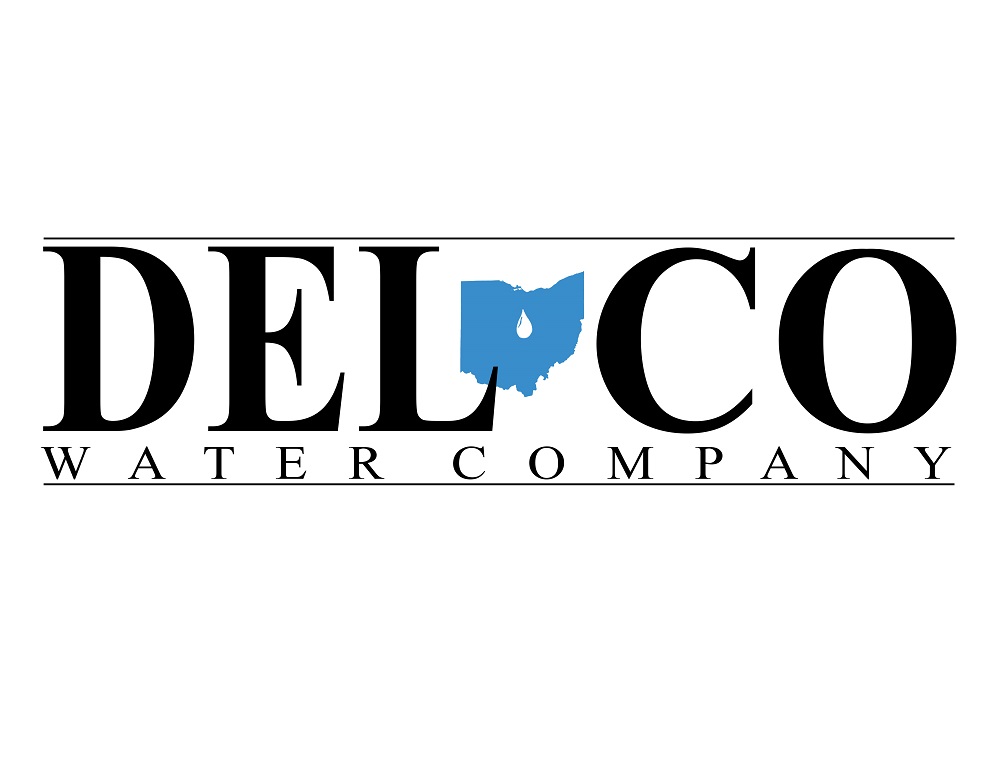 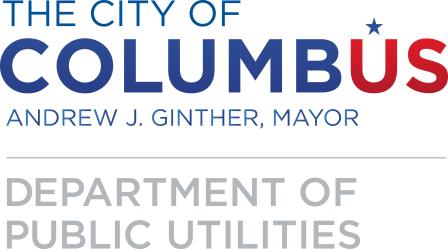 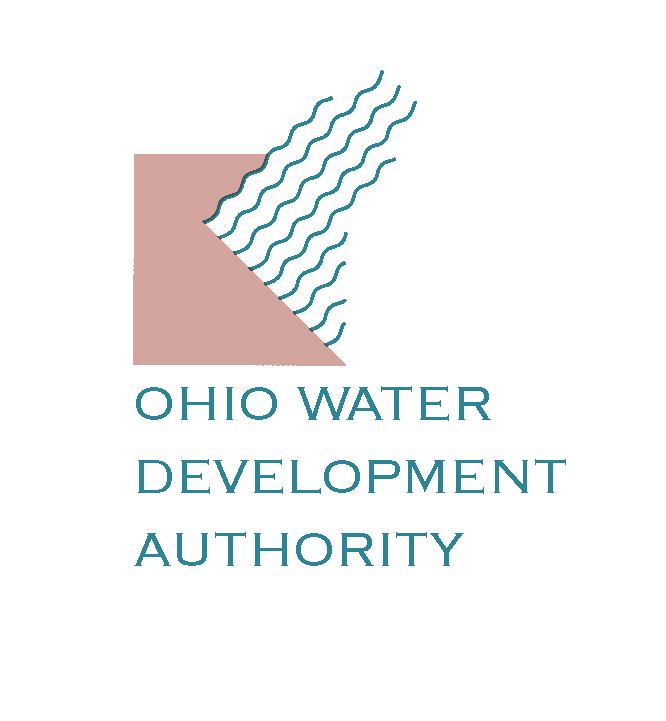 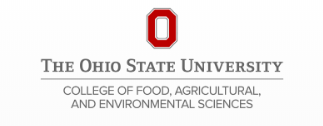 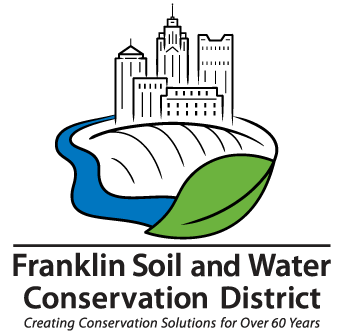 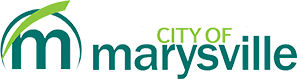 Rachael Beeman
Associate Planner
Mid-Ohio Regional Planning Commission
T: 614.233.4123 
rbeeman@morpc.org
111 Liberty Street, Suite 100
Columbus, OH 43215
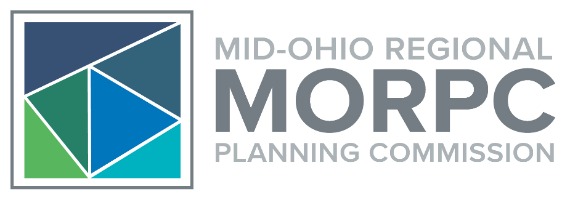